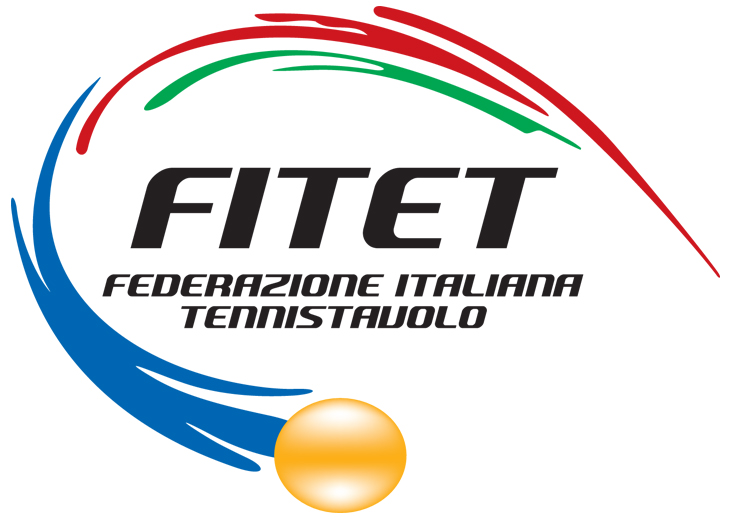 Federazione Italiana TennistavoloNORMATIVA DELL’EMERGENZA, PROTOCOLLI E RESPONSABILITA’
Avv. Giancarlo Guarino
Oggetto: Linee-Guida ai sensi del Decreto del Presidente del Consiglio dei Ministri 17 Maggio 2020, art.1, lett. e).
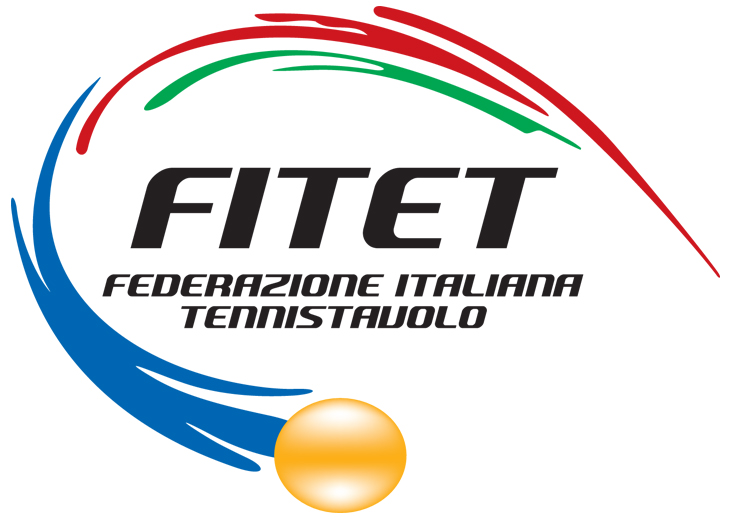 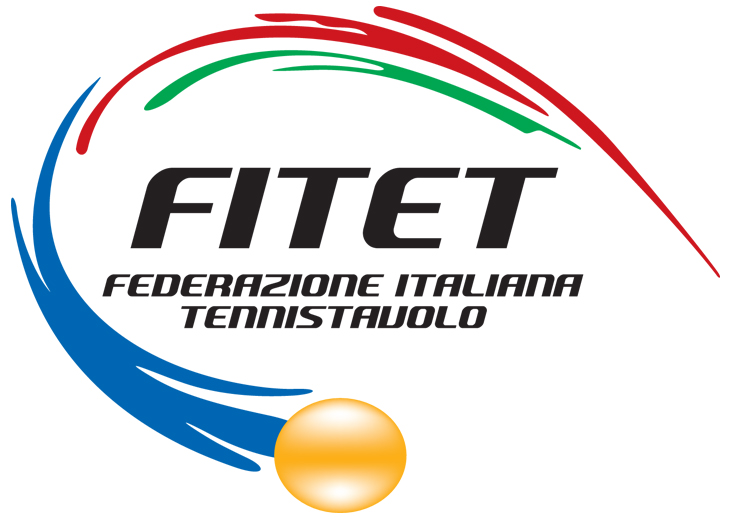 14.  SISTEMI DI VIGILANZA 

Nella definizione, realizzazione e valutazione delle prestazioni di un sistema di vigilanza volto a monitorare la corretta implementazione delle contromisure tecniche ed organizzative, relative alla fattispecie Covid-19, è necessario tenere in considerazione il luogo e la tipologia di attività che viene svolta.
Oggetto: Linee-Guida ai sensi del Decreto del Presidente del Consiglio dei Ministri 17 Maggio 2020, art.1, lett. e).
Le responsabilità vanno definite nelle differenti variabili e valutando la partecipazione delle figure necessarie, in quanto un impianto sportivo è da considerarsi un luogo polifunzionale, sia come operatività, sia per le conseguenze giuridiche. In base al momento in essere, lo stesso può rientrare nelle seguenti categorie: 
luogo di lavoro, disciplinato dal D.Lgs. n.81/2008; 
luogo di pratica sportiva, disciplinato anche da indicazioni CONI, CIP, FSN, DSA e EPS;
luogo pubblico per spettacoli, anche disciplinato da TULPS, norme prevenzione incendi, etc.; 
cantiere in fase di realizzazione impianto o in fase di manutenzione, disciplinato dal D.Lgs. n.81/2008.
Oggetto: Linee-Guida ai sensi del Decreto del Presidente del Consiglio dei Ministri 17 Maggio 2020, art.1, lett. e).
Disciplina e responsabilità 
Definite dagli enti preposti (Organismi Sportivi-Governo) le contromisure suddivisibili in: 
misure tecniche, quali a titolo esemplificativo interventi strutturali, sugli impianti di areazione, dispositivi igienico sanitari, etc. 
misure organizzative e procedurali, quali norme comportamentali, procedure di accesso, utilizzo dei dispositivi di prevenzione del contagio, etc. 
tutte le misure tecniche sono a carico dei gestori delle strutture.
i legali rappresentanti (e RSPP-ASPP) dovranno implementare il manuale di utilizzo dell’impianto stesso considerando le misure organizzative e procedurali integrate a quanto sancito dalla FNS, DSA e EPS relativi alla disciplina svolta
PROTOCOLLO DI DETTAGLIO PER LE ATTIVITÀ DI ALLENAMENTO DELLAFEDERAZIONE ITALIANA TENNISTAVOLO - Aggiornamento n° 3 del 10.06.2020
Responsabilità e solidarietà
La Federazione Italiana Tennistavolo confida sul senso di responsabilità di tutti i dirigenti delle associazioni/società sportive, degli allenatori e dei giocatori o dei loro genitori che dovranno attenersi scrupolosamente alle linee guida del seguente protocollo nella consapevolezza che il comportamento di ciascuno condiziona la possibilità di ritornare a praticare il nostro sport con minori restrizioni.
La Federazione Italiana Tennistavolo non si assume nessuna responsabilità per eventuali infezioni da Corona-Virus contratte durante gli allenamenti e raccomanda a tutte le persone appartenenti a categorie con maggior rischio correlate al contagio di non partecipare ancora agli allenamenti o di parteciparvi solo dopo aver consultato il proprio medico e, in ogni caso, di rispettare le direttive previste dagli specifici protocolli emanati dalle autorità governative.
PROTOCOLLO DI DETTAGLIO PER LE ATTIVITÀ DI ALLENAMENTO DELLAFEDERAZIONE ITALIANA TENNISTAVOLO - Aggiornamento n° 3 del 10.06.2020
Ogni associazione/società deve nominare un “Responsabile del protocollo COVID-19” che si occuperà di garantire il rispetto di tutte le raccomandazioni previste dal presente protocollo.

Il responsabile può essere anche l’allenatore.
Gli obblighi di sicurezza per le Associazioni sportive ex D.Lgs. 81/08
Il D. Lgs. 81/08 pone a carico del datore di lavoro l’obbligo di garantire la sicurezza di tutti i lavoratori che operano con vincolo di subordinazione nell’Associazione, garantendo innanzitutto che questi vengano adeguatamente informati e formati sui rischi per la salute e sicurezza connessi con le attività svolte, utilizzino attrezzature, impianti e infrastrutture “a norma”, siano forniti di eventuali dispositivi di protezione individuali necessari per eseguire i lavori in sicurezza. Le nuove “figure” lavorative diffusesi nel mondo sportivo di recente, non consentono di identificarsi in una fattispecie tipica già prevista dall’Ordinamento giuridico, pertanto ogni associazione dovrà procedere ad analizzare e qualificare i rapporti instaurati con i propri collaboratori.
 In presenza di lavoratori subordinati, il Datore di lavoro dovrà innanzitutto adempiere all’obbligo di: 
valutare tutti i rischi a cui sono soggetti i lavoratori; 
nominare un Responsabile del Servizio di Prevenzione e Protezione (RSPP), o svolgere direttamente i compiti del Servizio di Prevenzione e Protezione, acquisendo le necessarie competenze previste dalla legge. 
redigere il documento di valutazione dei rischi
Gli obblighi di sicurezza per le Associazioni sportive ex D.Lgs. 81/08
La valutazione dei rischi è lo strumento fondamentale per determinare dettagliatamente i successivi adempimenti, nonché le specifiche misure di sicurezza da mettere in atto per la tutela della salute e sicurezza dei lavoratori. 


Tra queste ultime vanno annoverate anche le misure per la gestione delle emergenze, compreso il primo soccorso. Per semplicità, riportiamo di seguito uno schema utile per individuare i principali obblighi
Gli obblighi di sicurezza per le Associazioni sportive ex D.Lgs. 81/08
L. n. 98/2013 ART 32 : Al decreto legislativo 9 aprile 2008, n. 81, sono apportate le seguenti modificazioni:
a)all’articolo 3, il comma 12-bis è sostituito dal seguente:“12-bis. Nei confronti dei volontari di cui alla legge 11 agosto 1991, n. 266, dei volontari che effettuano servizio civile, dei soggetti che prestano la propria attività, spontaneamente e a titolo gratuito o con mero rimborso di spese, in favore delle associazioni di promozione sociale di cui alla legge 7 dicembre 2000, n. 383, e delle associazioni sportive dilettantistiche di cui alla legge 16 dicembre 1991, n. 398, e all’articolo 90 della legge 27 dicembre 2002, n. 289, e successive modificazioni, nonché nei confronti di tutti i soggetti di cui all’articolo 67, comma 1, lettera m), del testo unico di cui al d.P.R.22 dicembre 1986, n. 917, e successive modificazioni, si applicano le disposizioni di cui all’articolo 21 del presente decreto.
Art.21 - decreto legislativo 9 aprile 2008, n. 81
Art. 21. Disposizioni relative ai componenti dell'impresa familiare di cui all'articolo 230-bis del codice civile e ai lavoratori autonomi
I componenti dell'impresa familiare di cui all'articolo 230-bis del codice civile, i lavoratori autonomi che compiono opere o servizi ai sensi dell'articolo 2222 del codice civile, i coltivatori diretti del fondo, i soci delle società semplici operanti nel settore agricolo, gli artigiani e i piccoli commercianti devono:

utilizzare attrezzature di lavoro in conformità alle disposizioni di cui al titolo III;
munirsi di dispositivi di protezione individuale ed utilizzarli conformemente alle disposizioni di cui al titolo III;
munirsi di apposita tessera di riconoscimento corredata di fotografia, contenente le proprie generalità, qualora effettuino la loro prestazione in un luogo di lavoro nel quale si svolgano attività in regime di appalto o subappalto.

2. I soggetti di cui al comma 1, relativamente ai rischi propri delle attività svolte e con oneri a proprio carico hanno facoltà di:

beneficiare della sorveglianza sanitaria secondo le previsioni di cui all'articolo 41, fermi restando gli obblighi previsti da norme speciali;
b)   partecipare a corsi di formazione specifici in materia di salute e sicurezza sul lavoro, incentrati sui rischi propri delle attività svolte, secondo le previsioni di cui all'articolo 37, fermi restando gli obblighi previsti da norme speciali.
Gli obblighi di sicurezza per le Associazioni sportive ex D.Lgs. 81/08
ATTENZIONE - Si ricorda però che il responsabile dell’associazione Sportiva, indipendentemente dalla presenza o meno di lavoratori:

è soggetto alla disciplina degli artt. 2043 e 2050 del codice Civile, ed è quindi personalmente responsabile della tutela di tutte le persone presenti nell’impianto sportivo compresi gli atleti dilettanti.

avendo la disponibilità dell’impianto sportivo secondo i principi generali di cui agli articoli 2043 e 2051 del codice Civile, ha l’obbligo di predisporre adeguate misure di tutela anche dei lavoratori autonomi e dei collaboratori coordinati e continuativi.
Responsabilità del datore di lavoro ed onere della prova
La semplice mancata osservanza di una delle norme sopra citate sarebbe in astratto sufficiente a determinare in capo al datore di lavoro una responsabilità penale nel caso di un dipendente che affermi di aver contratto la malattia (anche rimanendo asintomatico) sul luogo di lavoro.
Il datore di lavoro che non osserva le norme antinfortunistiche, infatti, è punibile ai sensi dell'art. 40 c 2 cp. Trattasi di reato omissivo improprio, o reato commissivo mediante omissione. Tale condotta acquisisce rilevanza causale solo in riferimento a quei soggetti che rivestono una posizione di garanzia, ovvero hanno l'obbligo di evitare il verificarsi del fatto giuridico, in virtù della particolare relazione che li lega al bene giuridico. Quindi solo qualora l'agente abbia un obbligo giuridico di impedire l'evento, si ha una corrispondenza tra il non impedire e il cagionare.
Nello specifico, il datore di lavoro risponde del reato di lesioni di cui all’art. 590 c.p. (salvo ipotesi di malattia lieve, guaribile in meno di 40 giorni, procedibile a querela), oppure di omicidio colposo ai sensi dell’art. 589 c.p. qualora al contagio sia seguita la morte, oltre alla circostanza aggravante della violazione delle norme antinfortunistiche (art. 590, comma 3, c.p.). Per quanto concerne quest'ultima aggravante, nei delitti colposi derivanti da infortunio sul lavoro, non occorre che siano violate norme specifiche dettate per prevenire infortuni sul lavoro, essendo sufficiente che l’evento dannoso si sia verificato a causa della violazione dell’art. 2087 c.c. che impone all’imprenditore di adottare tutte le misure che, secondo la particolarità del lavoro, l’esperienza e la tecnica sono necessarie a tutelare l’integrità fisica e la personalità morale dei lavoratori.
Responsabilità del datore di lavoro ed onere della prova
La circolare n. 13/2020 dell'Inail chiarisce che in linea generale 
“Nell’attuale situazione pandemica, l’ambito della tutela riguarda innanzitutto gli operatori sanitari esposti a un elevato rischio di contagio, aggravato fino a diventare specifico. Per tali operatori vige, quindi, la presunzione semplice di origine professionale, considerata appunto la elevatissima probabilità che gli operatori sanitari vengano a contatto con il nuovo coronavirus. 
A una condizione di elevato rischio di contagio possono essere ricondotte anche altre attività lavorative che comportano il costante contatto con il pubblico/l’utenza. In via esemplificativa, ma non esaustiva, si indicano: lavoratori che operano in front-office, alla cassa, addetti alle vendite/banconisti, personale non sanitario operante all’interno degli ospedali con mansioni tecniche, di supporto, di pulizie, operatori del trasporto infermi, etc. Anche per tali figure vige il principio della presunzione semplice valido per gli operatori sanitari. 
Per tutti gli altri lavoratori, la copertura assicurativa è riconosciuta a condizione che la malattia sia stata contratta durante l’attività lavorativa stabilendo l’onere della prova a carico dell’assicurato. 
Considerando che il periodo di tempo che intercorre tra il contagio ed il manifestarsi dei sintomi può arrivare fino a 14 giorni, risulta estremamente difficile sostenere per il lavoratore che il luogo del contagio possa essere individuato con certezza all'interno della sede di lavoro.
A causa della virulenza della malattia, infatti, sarebbe difficile escludere altre possibili cause di contagio quali la vicinanza ad altre persone positive nei luoghi di aggregazione necessaria come supermercati o mezzi pubblici o altrimenti il contatto con familiari conviventi contagiati.
Al datore di lavoro potrebbe essere sufficiente dimostrare di aver adottato tutti i presidi indicati dalla legge per escludere in capo a sé ogni responsabilità o, per contro, sostenere che nei giorni prossimi all'ipotizzato contagio, il dipendente non abbia sempre e con rigore osservato le precauzioni imposte quali l'uso della mascherina o dei guanti.
Appare quindi molto difficile per il lavoratore fornire la prova “al di là di ogni ragionevole dubbio” (art. 533 c.p.p.) e corroborare la tesi della colpevolezza del datore di lavoro escludendo con sufficiente certezza l’esistenza di altre cause di contagio esterne alla responsabilità datoriale.
L'eventuale contagio da coronavirus all'interno del luogo di lavoro non esenta il datore di lavoro dal risarcimento del danno anche in sede civilistica, ai sensi dell'art. 2043 cc ed il riparto dell'onere della prova è anche in questo caso a carico del danneggiato il quale deve provare il nesso di causalità fra l’evento dannoso di cui chiede il risarcimento e la condotta attiva o omissiva dei datore di lavoro.
Le sanzioni per l’inosservanza delle misure
Con il decreto-legge 25 marzo 2020, n. 19 (“Misure urgenti per fronteggiare l'emergenza epidemiologica da COVID-19”), il Governo si è preoccupato di realizzare un’opera di riordino del caos normativo e sanzionatorio determinatosi nella situazione emergenziale in atto, anche per effetto della concorrente attività normativa dello Stato, delle regioni e dei comuni.

Di particolare rilievo è la nuova disciplina sanzionatoria applicabile per l’inosservanza delle misure (art. 4): un profilo d’immediato interesse per tutti i cittadini, considerato che ognuno di noi destinatario di una o più misure (a partire dalle limitazioni all’allontanamento dalla propria residenza) e che è di conseguenza esposto, appunto, alle sanzioni per l’inosservanza.
Le sanzioni per l’inosservanza delle misure
La contravvenzione abrogata. 
Il d.l. n. 6/2020 aveva sanzionato l’inosservanza delle misure limitative attraverso una disposizione dal seguente tenore, contenuta nell’art. 3, co. 4: 
“salvo che il fatto non costituisca più grave reato, il mancato rispetto delle misure di contenimento di cui al presente decreto è punito ai sensi dell'articolo 650 del codice penale”. 
Tale disposizione viene ora abrogata. Essa configurava una figura di reato autonoma rispetto a quella della inosservanza dei provvedimenti dell’autorità, di cui all’art. 650 c.p
Le sanzioni per l’inosservanza delle misure
Il nuovo illecito amministrativo punitivo di cui all’art. 4, co. 1. 
A fronte del dato, monitorato quotidianamente, relativo al numero di persone che risultano avere violato le prescrizioni imposte con le misure di contenimento del COVID-19, il Governo è tornato sui suoi passi abbandonando l’opzione penale, quanto meno di regola, e presidiando l’osservanza delle misure con un nuovo illecito amministrativo punitivo. 
Ad essere sanzionata, dall’art. 4, co. 1 del d.l. n. 19/2020, è l’inosservanza delle misure indicate dall’art. 1, co. 2 adottate ai sensi dell’art. 2, comma 1 (dal Presidente del Consiglio dei Ministri) ovvero dell’art. 3 (dai Presidenti delle regioni). 
Secondo la regola generale di cui all’art. 3, co. 1 l. n. 689/1981, il nuovo illecito amministrativo può essere realizzato sia con dolo sia con colpa. Il rimprovero dell’agente presuppone la conoscenza o quanto meno la conoscibilità della misura inosservata, cioè del provvedimento che la dispone; l’errore incolpevole sul fatto esclude la responsabilità (art. 3, co. 2 l. n. 689/1981). 
La responsabilità è altresì esclusa, ai sensi dell’art. 4 l. n. 689/1981, quando il fatto (ad es. l’allontanamento dall’abitazione) sia commesso per stato di necessità (per evitare il pericolo di un danno grave alla persona propria o altrui: ad es., per acquistare un farmaco o per soccorrere una persona in pericolo, se non esistono alternative alla violazione della misura disposta dall’autorità). Sempre in base all’art. 4 l. n. 689/1981, potranno venire in rilievo, quali cause di giustificazione del fatto, la legittima difesa, l’adempimento di un dovere e l’esercizio di una facoltà legittima: purché, si intende, doveri e facoltà siano invocabili nonostante le misure limitative adottate sulla base del decreto-legge in esame; Da ultimo, in base all’art. 5 della l. n. 689/1981 è configurabile il concorso di persone nell’illecito amministrativo, con la conseguenza che ciascuno dei concorrenti sarà sottoposto alla relativa sanzione.
È prevista una sanzione amministrativa pecuniaria da 400 a 3000 euro, raddoppiata in caso di reiterazione della “medesima disposizione”.
Le sanzioni  per l’inosservanza delle misure
I rapporti tra il nuovo illecito amministrativo e altri illeciti. 
Per quanto riguarda i rapporti con altri illeciti, l’art. 4, co. 1 si apre con la clausola “salvo che il fatto costituisca reato”.
La nuova contravvenzione di ‘inosservanza della quarantena’. – si tratta della violazione del “divieto assoluto di allontanarsi dalla propria abitazione o dimora per le persone sottoposte alla misura della quarantena perché risultate positive al virus” è punito  con l’arresto da 3 a 18 mesi e l’ammenda da 500 a 5000 euro. 
Quanto infine ai rapporti con altre figure di reato, la nuova contravvenzione trova applicazione salvo che il fatto integri un delitto colposo contro la salute pubblica (art. 452 c.p.) – compresa l’epidemia – o comunque un più grave reato (doloso o colposo che sia). L’epidemia colposa (punita con la reclusione da 1 a 5 anni) sarà configurabile, in luogo della contravvenzione in esame, se e quando si accerti che la condotta dell’agente ha cagionato il contagio di una o più persone e la possibilità di una ulteriore propagazione della malattia rispetto a un numero indeterminato di persone.